Как стать офицером Российской Армии
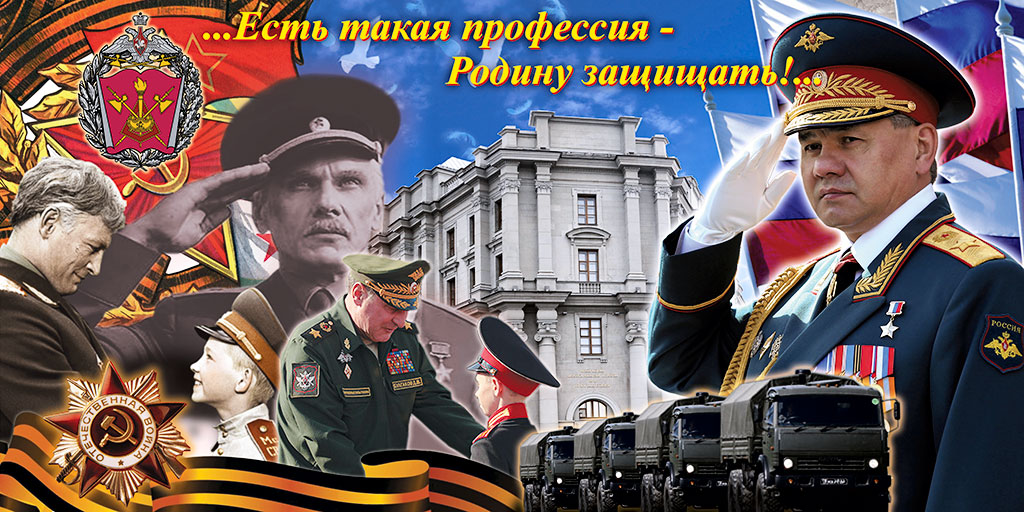 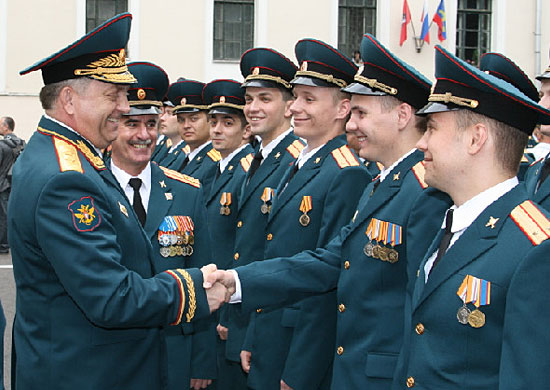 Офицерский состав — это административно-правовая категория лиц, имеющих военную и военно-специальную подготовку (образование и персонально присвоенное офицерское звание).
Офицерский корпус — это становой хребет любой армии, главный организатор и непосредственный исполнитель задач в области обеспечения обороны и безопасности страны.
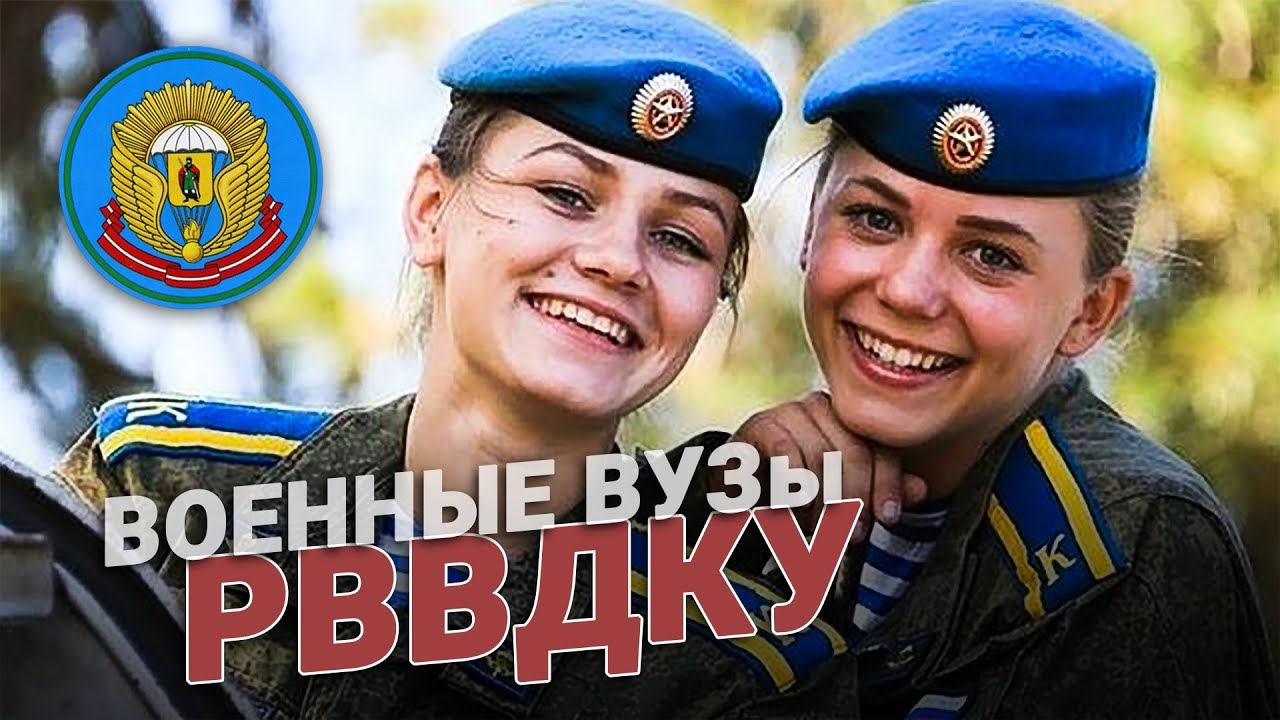 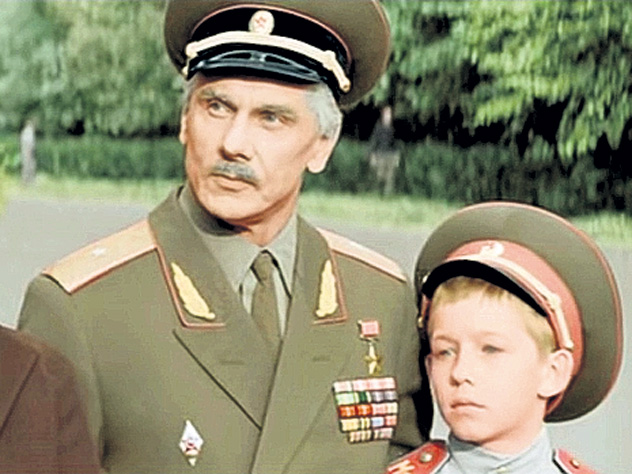 В офицерстве во все времена в России воплощались лучшие человеческие качества:
патриотизм,
мужество,
доблесть
готовность к самопожертвованию,
правдивость,
Честность,
скромность,
благородство,
всё то, что вмещает в себя понятие «офицерская честь».
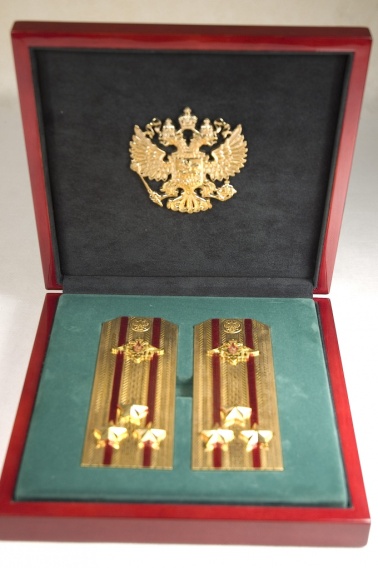 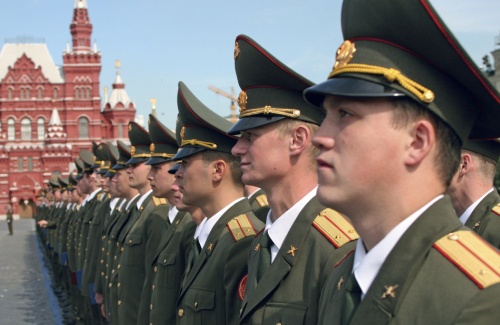 Подготовка офицерских кадров для ВС РФ осуществляется через: 
1. Высшие военно-учебные заведения - военные институты и университеты.
2. Военные кафедры в невоенных ( гражданских) высших учебных заведениях
3. Военные  Академии - для  офицеров, уже имеющих военное образование.
4. Академии Генерального штаба - для старших офицеров, имеющих соответствующие должности.
5. Суворовские и Нахимовские военные училища - специализированные военно-учебные заведения для подготовки юношей к поступлению в высшие военно-учебные заведения.
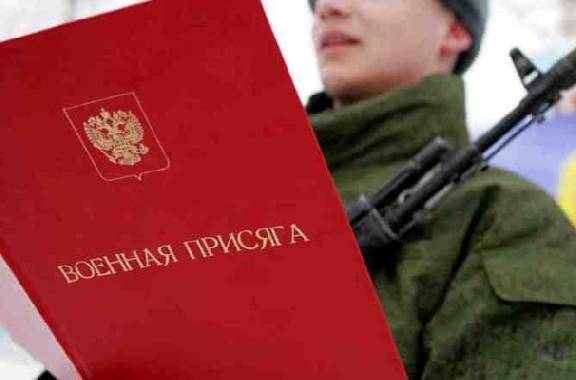 Кандидаты, зачисленные в училище курсантами,  приобретают статус военнослужащих и пользуются льготами, гарантиями и компенсациями,  установленными ФЗ "О статусе военнослужащих". Курсанты находятся на полном государственном обеспечении: бесплатное обучение, проживание,  питание, обеспечение всеми установленными видами довольствия.  
В организации и проведении учебного процесса есть ряд особенностей, диктуемых принадлежностью военно-учебных заведений к Вооруженным Силам и спецификой военной службы.
Учебный год начинается 1 сентября и делится на два семестра, каждый из которых заканчивается экзаменационной сессией. С курсантами первых курсов учебный год начинается 1 августа. В течение одного-двух месяцев с ними проводится общевойсковая подготовка, в ходе которой они знакомятся с основами военной службы и со своей будущей офицерской профессией.
По окончании каждого семестра курсантам предоставляются каникулярные отпуска: зимний продолжительностью 14 суток и летний продолжительностью 30 суток.
Занятия проводятся 6 раз в неделю. Как и в гражданских вузах, общий объем учебной работы курсантов планируется из расчета не более 54 ч в неделю. Из них на занятия с преподавателем отводится не более 36 ч в неделю на всех курсах, кроме выпускного, и не более 30 ч в неделю на выпускном курсе. Остальное время выделяется для самостоятельной работы курсантов. Обязательным является не только посещение всех занятий с преподавателем (занятий по расписанию), но и самоподготовка.
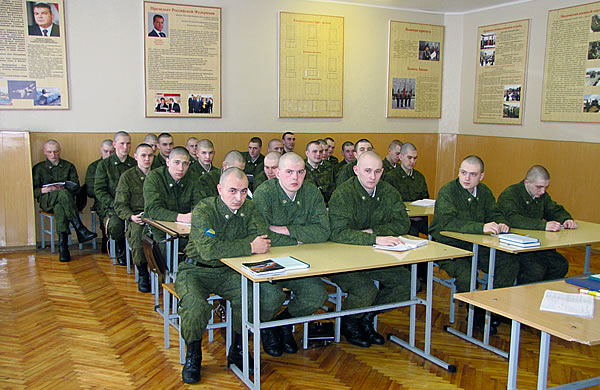 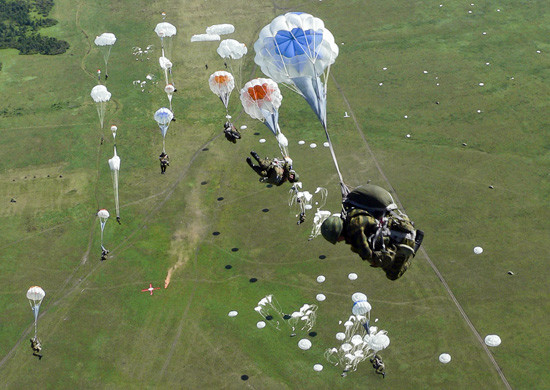 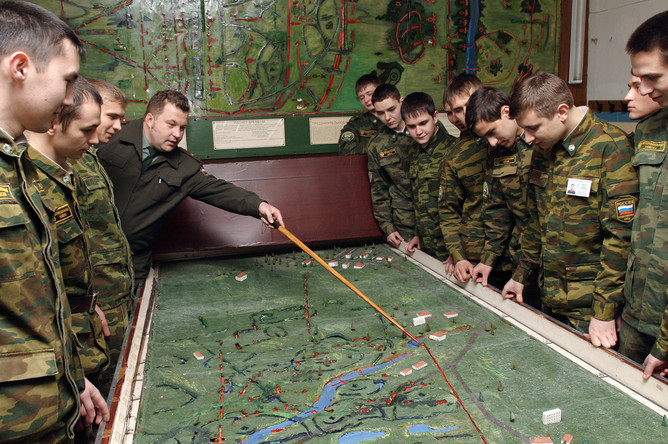 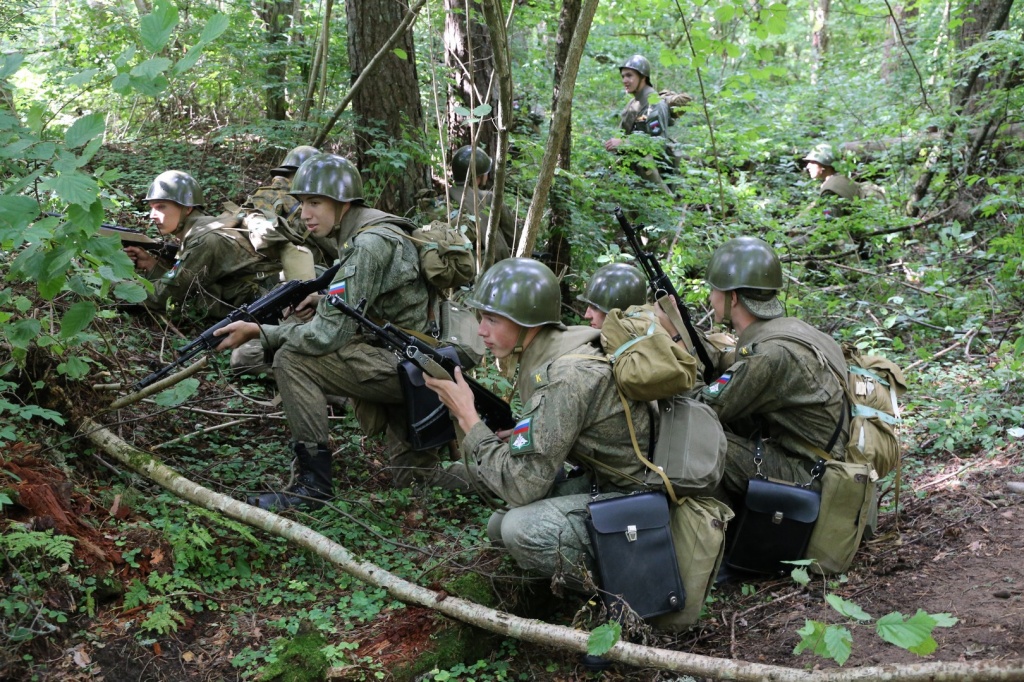 Проводятся военные игры, тактические и тактико-специальные занятия и учения. На них отрабатываются навыки организации и обеспечения боевых действий, управления подразделениями в бою. Занятия и учения проводятся в загородных учебных центрах, на полигонах, учебных командных пунктах, в условиях, как правило, максимально приближенных к боевым. В ходе таких занятий широко используются реальное оружие и боевая техника, состоящие на вооружении, тренажеры и вычислительная техника
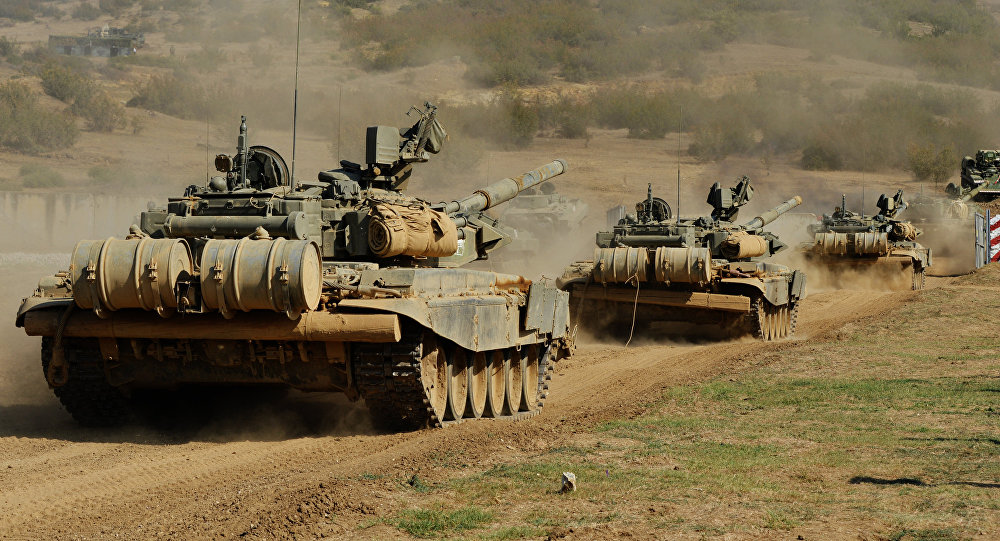 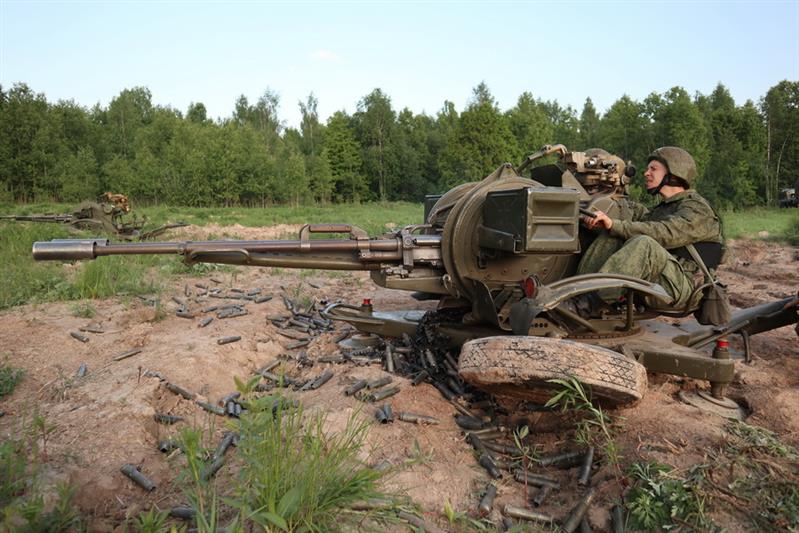 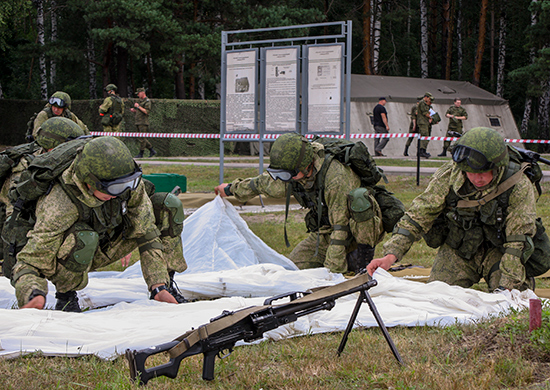 В ходе учебы курсанты проходят практику (производственную, ремонтную, корабельную и др.) а на завершающем этапе обучения организуется войсковая (флотская) стажировка. В процессе стажировки, проводимой непосредственно в войсках или на фронтах, курсанты приобретают практические навыки в выполнении обязанностей по своему должностному предназначению.
Успеваемость курсантов проверяется в ходе текущего контроля, на экзаменах и зачетах.
Все курсанты после успешного завершения ими программ обучения проходят итоговую государственную аттестацию. Она включает защиту выпускной квалификационной работы и сдачу итоговых экзаменов..
Курсантам, успешно прошедшим итоговую государственную аттестацию, присваивается квалификация по полученной специальности и выдается диплом государственного образца о высшем (или среднем) профессиональном образовании.
Окончившим вуз с золотой медалью и дипломом с отличием или только с дипломом с отличием выплачивается единовременное денежное вознаграждение. Они пользуются преимущественным правом выбора места службы в пределах установленной для данного военного образовательного учреждения разнарядки. 
Денежное довольствие курсанта рассчитывается в зависимости от воинского звания военнослужащего по контракту, выслуги лет, успеваемости, научных и спортивных достижений и составляет от 15 до 25 тысяч рублей в месяц.
Выпускники ВВУЗа по окончании учебы назначаются на первичные офицерские и сержантские должности в ВС РФ.  Денежное содержание лейтенантов, в зависимости от места службы составляет от 40 до 70 тысяч рублей. Участие в военной ипотеке позволяет приобретать жилье в собственность, по месту службы предоставляется служебное жилье или осуществляется компенсация поднайма жилья.
ВЫВОД:На сегодняшний день профессия офицера – востребована обществом, государством, была и остаётся настоящей мужской профессией. Избравший для себя этот профессиональный путь – человек с высоким чувством долга. Этот человек достоин самого высокого уважения.  Государство заботится о своих защитниках, делает профессию офицера максимально привлекательной с финансовой точки зрения, предоставляет офицерам бесплатное жильё и всевозможные льготы,  выход на пенсию в 40-45 лет.  Профессия офицера очень популярна среди молодёжи, конкурсы в военные вузы очень серьёзные. Возможно, вскоре их ряды сможет пополнить и кто-то из Вас.
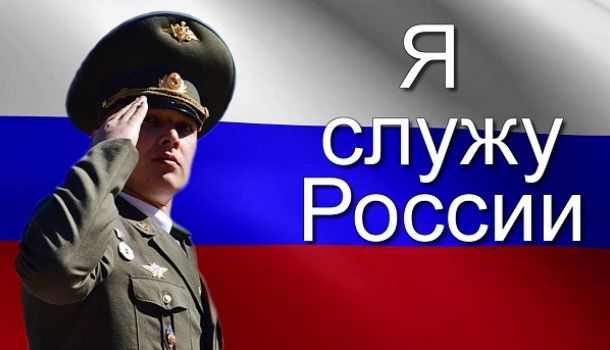